МБУ ДО «ЦДТ Сормовского района»
Достижения в радиоэлектронике
Тарасов Е.Ю.– руководитель объединения «Радио и конструирование»
Самуэль Морзе (1791-1872г)
Александр Грехам Белл (1847-1922гг)
Генрих Рудольф Герц (1857-1894гг)
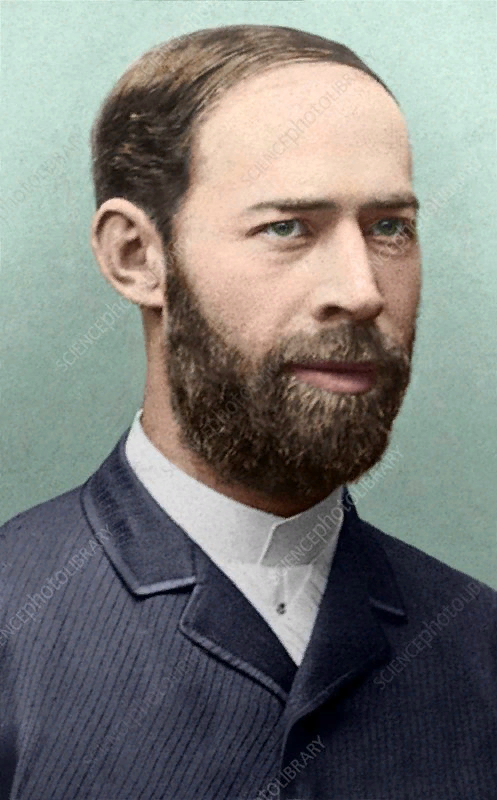 Александр Степанович Попов(1859-1906г)
Гульельмо Маркони(1874-1937г)
Борис Львович Розинг(1869-1933 г)
Владимир Козьмич Зворыкин (1889-1982 г)
Норберт Винер (1894-1964г)
Басов Николай Генадьевич(1922-2001г)
Прохоров Александр Михайлович(1916-2002г)
Жорес Иванович Алфёров15.03.1930-01.03.2019г.